Data Map Emac service plan system
Service counter staff capture customer information on Emac website
Customer agrees to purchase service plan and plan is sold
Service plan paperwork completed and filed in managers office.
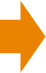 Consent 
Requested from customer
Signed consent given by customer
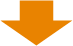 Copy held at dealership and held on Emac web server
Information stored for 7 years  in secure location
Hard Copy kept in dept for 7 year
History stored on Emac server